Financial Planning 101
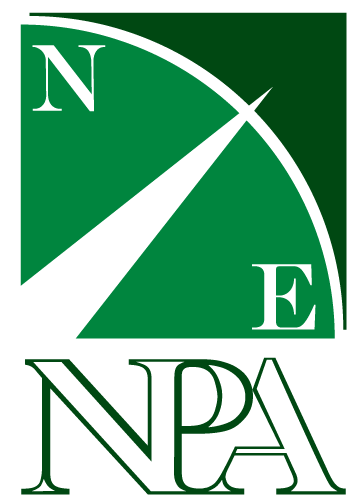 Northeast Planning Associates, Inc.
18-333 Financial planning offered through Northeast Planning Associates, Inc. (NPA), a registered investment adviser (RIA). Securities and advisory services offered through LPL Financial (LPL), an RIA and broker-dealer (BD), member FINRA/SIPC. Credit union is not an RIA or BD. Insurance products offered through LPL or its licensed affiliates. LPL registered representatives offer products and services using NPA. These products and services offered through NPA, LPL, or its affiliates, which are separate entities from, and not affiliates of the credit union, are:
Outline:
Establish Goals

  Cash Reserves

  Debt Management

  Insurance

  The Power of Saving
Accounts for Saving

  Investing 101

  Investing 201

  Estate Planning

  Knowing your Financial Professionals
Content in this material is for general information only and not intended to provide specific advice or recommendations for any individual. All performance referenced is historical and is no guarantee of future results. All indices are unmanaged and may not be invested into directly. No strategy assures success or protects against loss
[Speaker Notes: Hello, my name is Mark Porter and I am a Certified Financial Planner Professional.  Thank you for taking the time to watch my talk on Financial Planning 101.  This video was recorded in June of 2022.  Please keep that in mind because tax laws change from time to time which could impact some of the information I share with you today.]
Who are We?  How Do I Help?
Who Are We?






How Do I Help?
Financial Planning
Implementation
Liz Emhardt & Will Reis
Focused in client support and scheduling
Mark Porter
Founder of partnership with MITFCU
MIT Class of 2005
CFP® & CFA®
Volunteer
[Speaker Notes: At present our team consists of 3 people.  Mark Porter is the founder of the program.  He has been in the industry since graduation and became an independent advisor with LPL in 2011.  Mark holds the CFP® certification and is a CFA® Charterholder.  He serves or has served with the CFP® Board of Standards, in Town government as a Fincom Member and Select Board member and as a Scoutmaster to his Scout Troop.

Liz Emhardt has worked as a client service coordinator for many years and Will Reis has joined recently, first as a financial planning intern.

We work with our clients in many ways.  While we do work with both investments and insurance, we feel our most important role is acting as our client’s personal CFO.  Our job is to understand all of the elements of your financial situation, understand your goals, and give you recommendations to help you work towards those goals.]
Establish Goals:
Many financial decisions are based on timeframe


  To efficiently allocate your dollars, you need to understand your goals

  Do you want to go back to school?
  Do you want to buy a house?
  Do you want to retire early?  Late?
  Do you want to pay for someone else’s education?
[Speaker Notes: When thinking about a financial plan or investing, the conversation should always start with your goals.  This is because your timeframe and your needs dictate so much of your strategy.  A strategy for a goal that is 12 months away can look very different than for a goal 12 years away.

While you might not yet have specific dates circled on your calendar, it is important to start to form a framework around your long term goals.  A few of those possible goals are listed here, including goal back to school yourself, buying property, retirement and possibly paying for the education for a child or loved one.]
Cash Reserves:
Cash Reserves are the most important and most overlooked aspect of sound financial planning.

   Cash reserve can be checking, savings, money market type accounts.

   We recommend a cash reserve of anywhere between 3 and 6 months worth of expenses.
Stable Job
Two Income Family
Monthly Surplus
Job Uncertainty
High Fixed Expenses
Known upcoming Expenses
6 month+ Reserve
3 month Reserve
[Speaker Notes: Once you have established a framework around your goals, we move on to thinking about cash.  In my experience, cash reserves are an often overlooked aspect of any financial plan.  Cash reserves are generally not exciting, but function to cushion you from the unexpected.  


A cash reserve starts with your checking and savings account.  These areas are very easily accessible and cannot lose value if your deposits are within FDIC or NCUA limits.  A cash Reserve can also extend to CDs and Short Term Bonds which may introduce some lock up periods or investment risk.

Most financial planners will recommend you keep between 3 and 6 months of your expenses in a cash reserve.  The actual number you plan to keep depends both on your personal preference, as well as various factors in your financial situation.  As this slide shows, there are various factors that may tip the scale towards a larger or smaller reserve.  I should note that I have included “known upcoming expenses” on the slide.  While not necessarily part of your cash reserve, if you have a large expense coming in the next 24 months, a down payment, tuition payment or other big bill, it is likely the best strategy to keep these funds in a cash-like vehicle rather than investing in something more risky.]
Debt Management:
Tax Equivalent Interest

Rate * (1 – Tax Rate)
Student Loans
  Minimum Payments or Overpay?
  Interest Rate
  Tax deductibility?
  Refinancing?
  Mortality


  Credit Cards
  Building your Credit
[Speaker Notes: One issue on many recent graduates minds is debt management focused in 2 areas:  Student Loans and Credit Cards.  

Many recent graduates ask me now that they have excess cash flow, how quickly they should pay their student loans down.  While there is no definite answer, it usually comes down to the interest rate of the loans.  The higher the interest rate, the faster you should try to pay down the debt.  However, if the interest rate is low, you may consider paying the loan down more slowly and dedicating that extra money to investments.  Remember, in some cases, student loan interest is tax deductible, so you when doing your comparison you should calculate the tax equivalent interest.  

Another question I get is about refinancing student loans.  Refinancing involves taking a new loan and using the proceeds to pay off your old loans.  People will consider refinancing if they can get a lower interest rate or to change their payback period, which impacts their monthly payment.  There are many instances where refinancing makes sense, but I always advise taking special care when considering refinancing Federal student loans into private student loans.  Federal loans have many protections associated with them including deferments, forbearance and eligibility for the Public Service Loan Forgiveness Program.  If you refinance from a Federal loan to a Private one, you lose these benefits.  

Another thing to consider with your loans is if they die with you.  Always check with your loan provider to ensure that your loans would not become the responsibility of someone else if something were to happen to you.

Credit Cards are another source of confusion.  Credit cards have many beneficial features including the consolidation of monthly transactions, rewards and the ability to build your credit.  Credit cards opened in your name alone are more likely to boost your credit than cards opened with a co-signer.  However, credit cards often charge the highest interest rates of any type of debt, so care must be taken to ensure that you only charge what you can afford to pay off at the end of the month.

If you find you’ve accumulated some high interest rate credit card debt, you may have considered transferring the balance on a 0% interest rate credit card.   These cards can be effective tools if you do have credit card debt you are looking to pay down.  However, credit card companies are not non-profit organizations.  They will usually charge an upfront fee between 1 – 5% to transfer the balance and once the introductory period expires, the subsequent rate can be quite high.  While these cards can be helpful, its important that you read the fine print before signing up.]
Insurance:
Long Term Disability
  What does your workplace offer?
  Does it include bonus & commissions? 
  Is the benefit taxable? 

  Life Insurance
  Group, Term, & Permanent


  Health Insurance
  Deductibles
  FSAs & HSAs
Age 22 Salary:
$100,000

Growth Rate: 4%

Age 65 Salary:
$540,000

Total Income:
$10.4M
[Speaker Notes: For most recent graduates, their earning power is their greatest asset.  This chart shows the incredible earning power you have, even with very conservative numbers.  

If you had a $10.4M home or work of art, you’d certainly want to insure it.  The same is true with your income.

Many large employers will offer some level of long term disability coverage, but many smaller employers do not.  If your company does provide coverage, its important to understand what portion of your income is covered, what is considered income and the taxability of the benefit.  If your company does not provide coverage, or if your employer coverage is not enough for you to continue to pay your bills and save for your goals, you should consider purchasing a supplemental long term disability insurance policy.

Many people early in their financial lives do not need life insurance today.  In most cases, life insurance is needed to support someone who is dependent on your income such as a spouse or child.  If no one is dependent on your financially, there is a good chance you do not need to pay for life insurance.  As you progress in your financial lives however, purchasing insurance may become necessary.  Group insurance can be offered through your employer and is often expressed as a multiple of your salary.  Group term insurance is often very easy to get and starts out inexpensive but gets more expensive as you age.  Term insurance is coverage you purchase on your own and the rate is generally fixed for a period of time.  At the end of that period, the insurance ends.  If you are healthy, this can be a very inexpensive option for life insurance.  Finally, permanent coverage comes in many forms including Whole Life, Variable and Universal Life.  These policies are much more complicated and are a bit beyond the scope of this talk.  In general, I see these policies as most effective when someone has a permanent need for insurance for instance if they have a special needs child or an estate tax issue.

Finally, health insurance provides coverage in the event you incur medical costs.  Health insurance is often provided by your employer and your employer picks up some of the cost.  Those that are self employed or unemployed may purchase this insurance on their own.  Health insurance must cover 100% of any preventative care costs and will provide coverage for other costs once you pay a certain amount out of pocket first.  This amount is called the deductible.  Generally speaking, the higher the deductible, the lower the monthly cost of insurance.  

Unless your healthcare costs are very high, what you pay out of pocket is not tax deductible.  However, you may be able to contribute to a Flexible Spending Account or Health Savings Account on a tax deductible basis and use those funds to pay your health care costs.  FSAs are use-it-or-lose it, which generally means that if there is money left over in the plan at the end of the year, you lose that money.  HSAs on the other hand, allow unused money to roll forward from year to year and those funds can even be invested for the future.  If you choose a low-deductible health insurance plan, you can only use an FSA.   High deductible plans can allow for the HSA but remember, these plans may require you to pay out well over $1,000 of medical costs before your insurance kicks in.  As a result of these rules, people are generally more conservative with what they put in an FSA while many people put the maximum allowed in an HSA each year.]
The Power of Saving:
What if you save $2,000 per year for 10 years, starting at age 22 and get an 8% rate of return?

  What if you save $2,000 per year from the age of 32 until age 65?

  Its not easy to sacrifice lifestyle, but the long term rewards are significant.
No More Saving!
[Speaker Notes: Young people have the most powerful tool for saving: time.  As your income rises, the challenge is to make sure you expenses don’t increase just as rapidly.  By making it a habit to save early, even a small amount, you can benefit from the power of compound interest.  I often liken saving to going to the gym: going once doesn’t do much, but making it a habit over many months and years really makes a difference. This graph illustrates the advantages of starting to save $2,000 a year at age 22 versus starting to save at age 32.  In the first column, the person only saves for 10 years but due to the fact that the started early, they end up with more money than the person that started later, but saved for 33 years!  My strongest advice to you is to start the habit of saving early, even if the amount seems small.]
Accounts for Saving:
Non – Qualified, Brokerage or Taxable Acct

  Pre – Tax Vehicles
  401(k) / 403(b) / 457
  SEP / SIMPLE / IRA
Roth  Vehicles
  Roth 401(k), 403(b), 457
  Roth IRA
  
 Which is Better?
Traditional IRA account owners should consider the tax ramifications, age and income restrictions in regards to executing a conversion from a Traditional IRA to a Roth IRA. The converted amount is generally subject to income taxation. The Roth IRA offers tax deferral on any earnings in the account. Withdrawals from the account may be tax free, as long as they are considered qualified. Limitations and restrictions may apply. Withdrawals prior to age 59 may result in a 10% IRS penalty tax. Future tax laws can change at any time and may impact the benefits of Roth IRAs. Their tax treatment may change.
[Speaker Notes: Once you start saving, you have to decide where you are going to save.  This slide focuses on the types of accounts you can use, not the investments within them.  Think of accounts like cups and investments like the liquids you can put in those cups.  Different cups have different properties like a water bottle, coffee mug or soda can, but you can put can put most liquids in most cups interchangeably.  Generally speaking, there are 3 places you can put money: non-qualified accounts, pre-tax vehicles and Roth vehicles

Non-Qualified accounts are sometimes called brokerage or taxable accounts.  These accounts can be opened at any investment firm and have no limits on how much you can put in or take out in any given year.  In exchange for this flexibility, there are limited tax advantages.  As you realize income on your investments, you pay taxes.

To avoid or defer taxes, you must use a more specialized vehicle that carries certain restrictions.  

Pre-tax vehicles provide you a tax deduction in the current year for making a contribution.  The investments grow on a tax deferred basis but you will pay taxes when you withdraw the funds.  Generally speaking, if you take withdrawals before age 59 ½, you will also pay a 10% penalty, therefore money in these vehicles is really best suited for retirement.  401(k), 403(b), 457 and SIMPLE IRAs are offered through your employer.  SEP IRAs are an option for those who have self employed income and Traditional IRAs can be opened on your own.

Roth vehicles generally do not offer a tax deduction if you contribute, but if you meet certain requirements, withdrawals are tax free in the future.  Roth 401(k), 403(b) and 457 plans may be provided by your employer, but if you meet income limitations, you can open a Roth IRA on your own.

When people start to understand the difference between pre-tax and Roth vehicles, the natural next question is ‘which is better’.  In general, you want to pay your taxes when your tax rate is lowest.  In the US, our income tax rate is progressive, meaning that the more you earn, the higher the percentage applied to the next dollar you earn.  While everyone’s situation is different, this can mean that younger people who expect to have an future increase in come may prefer Roth vehicles while older people who expect their income to decline in the future due to retirement, may favor pre-tax vehicles.]
Investing 101:
Stock

  Bond

  Mutual Fund
ETF

  Types of Mutual Funds & ETFs

  Which is Better?
Mutual funds, bonds, and ETFs will fluctuate in value and loss of principal is possible. Bond values have an inverse relationship with interest rates For example, when interest rates rise, bond values drop, and vice versa. If you were to sell your bond prior to maturity you may receive less principal that you invested. In additional to market volatility, mutual fund risk is based on the underlying securities in the fund. An investment in Exchange Traded Funds (ETF) involves the risk of losing money and should be considered as part of an overall program, not a complete investment program. An investment in ETFs involves additional risks such as not being diversified, price volatility, competitive industry pressure, international political and economic developments, possible trading halts, and index tracking errors.
[Speaker Notes: Now that you understand why it is important to save and the vehicles you can save into, lets talk about how to invest within those vehicles.   First, keep in mind, if its sounds too good to be true, it probably is.

A stock is an ownership unit of a company.  If you own a share of a company’s stock, you own part of that company.  Most well known stocks have millions of shares traded everyday on public exchanges.  The price of the stock moves with supply and demand.  As demand for the shares increases, the price goes up, as demand falls, the price drops.  Making money from buying a stock and a low price and selling it at a higher price is called ‘capital appreciation’ or a ‘capital gain’.

As the owner of the company, you may also be entitled to some of the company’s profits.  When the company makes a profit, the board of directors can choose to reinvest the profits to improve the company or distribute the profits to the owners.  Generally speaking, companies that are growing quickly reinvest their profits and companies in established, mature industries pay a portion of the profits out in dividends.   Making money from a stock in this fashion is generally called an income strategy. 

Bonds are units of debt issued by a company.  You loan your money to the company for a period of time and they pay you interest.  At the end of the term, they’ll also give you your money back.  The price of bonds move but not nearly as much as the price of stocks.  Usually, almost of your return comes from the income.  Bonds provide a nice insulator when the stock market drops because as long as there are no fundamental changes with the company, even if their stock price drops they pay their income out.   

Now remember, there are millions of investors out there trading and trying to make a profit.  With so many people working so hard, its very difficult for the individual investor to make a good risk adjusted profit, even if they dedicate lots of time to research and monitoring.  That’s why many investors use mutual funds or ETFs.  

With both mutuals and ETFs, you pool your money with other investors to get more diversification.  However there are some key differences between the two

ETFs provide the diversification with intraday trading ability and potentially lower fees.  ETFs seek to mimic an index of stocks so while they are well diversified, there is no manager that needs to be paid.  ETFs trade like stocks so they can be bought and sold throughout the day.  However, since this investment simply seeks to mimic the index, there is no manager there to invest heavily in ‘good’ companies and stay away from ‘bad’ companies.

Mutual funds also provide diversification and employ a professional management team to filter through lists of stocks and bonds with the goal of investing more in ‘good’ companies and avoiding the ‘bad’ ones.  Because they employ a management team, mutual funds can often be more expensive than ETFs and they trade with end-of-day pricing.   

Both Mutual Funds and ETFs chose their holdings based on a mandate.  Usually with an ETF, the mandate is to mirror a specific index.  With a mutual fund, the mandate can be narrow, such as only buying large cap dividend paying US stocks, or broad, such as an asset allocation fund with a certain risk profile.  

There is ongoing debate on whether Mutual Funds or ETFs are the better investment.  The mutual fund has the advantage of an active manager, the ETF has the advantage of lower fees and intraday trading ability.  In my practice, I use both.  I find there are some areas of the market where a manager can consistently do better than the index after paying the fees.  In other areas, I find the manager cannot justify their charges.  Overall though, I don’t feel there is a wrong answer because your wealth will be based much more on how much you save rather than if you use mutual funds or ETFs

Mutual funds, bonds, and ETFs will fluctuate in value and loss of principal is possible. Bond values have an inverse relationship with interest rates For example, when interest rates rise, bond values drop, and vice versa. If you were to sell your bond prior to maturity you may receive less principal that you invested. In additional to market volatility, mutual fund risk is based on the underlying securities in the fund. An investment in Exchange Traded Funds (ETF) involves the risk of losing money and should be considered as part of an overall program, not a complete investment program. An investment in ETFs involves additional risks such as not being diversified, price volatility, competitive industry pressure, international political and economic developments, possible trading halts, and index tracking errors.]
Investing 201:
Asset Allocation
  Manual vs Fund Level

 Expense Ratios & 12(b)1s

  DIY, Brokerage, Advisory

  Share Classes (A, C, etc)

  Socially Responsible (ESG)
[Speaker Notes: You now know the fundamentals of stocks, bonds, mutual funds and ETFs, but how do we turn that into an investment strategy.

Modern Portfolio Theory breaks market returns into three Categories: Market Timing, Security Selection and Asset Allocation.  Asset allocation and rebalancing is over 90% responsible for investors returns according to a study by Brinson and Beebower.  

But how do you practice asset allocation?  Asset allocation involves having a mix of various asset classes, such as large companies, small companies, international stocks and bonds and setting that mix to provide the best expected return for a given level of expected risk.  It is important when you design your asset allocation to understand the level of risk you are taking  When the markets rise and fall, the allocation will move so rebalancing back to the optimal allocation is also an important step.

You can build an asset allocation two ways.  You can buy a single fund, called an asset allocation, lifestyle or lifecycle fund that will do the asset allocation for you.  You can also go out and buy a large company fund, small company fund, international fund, bond fund, etc.  You’ll need to monitor the funds to make sure they are still performing well compared to their peers and you need to monitor that you keep the proper distribution between these funds.  

All mutual funds and ETFs have what is called an expense ratio.  The expense ratio pays the expenses incurred by the fund.  You can find it whenever you look up information on the fund but you won’t ever see it ‘billed’, all returns you see are already net of this ratio.  As we discussed before, ETFs carry lower expense ratios, according to the Investment Company Institute, maybe 10 to 50 bps while mutual funds carry higher ones usually between 75 and 200 bps.  A 12(b)1 fee may also be embedded in a mutual fund.  This fee pays your investment advisor for their time in helping you invest.  I bring this up because sometimes I see do-it-yourself investors holding funds that have 12(b)1 fees.  While I am supportive of paying an investment advisor for their time, it is not in the best interest of any do it yourself investor to pay for advice they are not receiving.

There are many platforms that support do-it-yourself investing and many professional investment advisors that can help you invest as well.  If you work with an advisor, you may choose to enter into a brokerage or advisory relationship.  In a brokerage relationship, you tend to compensate your advisor through commissions, transaction fees and 12(b)1 fees that are paid to the advisor by the investments you choose.  In an advisory relationship, you pay the advisor directly through a flat fee and the advisor is not paid by the investments.  In some cases, an advisory relationship can have fewer conflicts of interest than a brokerage relationship and advisory relationships are held to a fiduciary standard.

Many mutual funds are offered in different share classes.  The fund and underlying holdings are the same, but the share class dictates the type and amount of fees you pay within the share class.  Some share classes are designed for DIY investors, others for brokerage relationships and others for advisory relationships.  If you choose to invest in a mutual fund, you should ask about which share class is being used and why.

Finally, there is increasing talk about Socially Responsible or ESG investing which evaluates investments based on Environmental, Social and Governance factors.  This could mean avoiding investments in cigarette companies or fossil fuel companies, but it could also mean emphasizing investments in affordable housing or companies with minority CEOs.  The availability of ESG investment options have exploded since I started back in 2005 and it is a topic on many of my client’s minds.]
Estate Planning:
Documents to get now
  Health Care Proxy
  Durable Power of Attorney

  Documents to consider later
  Will
  Homestead
  Guardianship Provisions
  Trust
[Speaker Notes: Well, you’re all adults now, which means you also have to think about other adult things, even if there are not so pleasant.  I’m not a lawyer, but I’d recommend each of you meet with a lawyer to see what kind of documents you should set up.  Some companies even offer “prepaid legal” with their benefits.  Here’s an idea of how some of these things work.

Every estate planning attorney I have ever spoken with has recommended that if you are 18 years of age or older, that you should get a health care proxy and durable power of attorney.  These documents clearly state who should make your medical and financial decisions if you are unable.  You may assume that this responsibility would fall to your parents or spouse, but without documentation, the process can be costly and time consuming for your loved ones during an already very stressful time. 

As you move forward in your financial life, you should probably also consider a will, which dictates who would get your assets that aren’t specifically designated with beneficiaries.

If you have a primary residence, you should make sure you filed a homestead when you purchased it.  While this varies based on your state of residence, filing a homestead protects a portion of the equity in your home if you were ever sued.

Finally, if you have minor children, I can’t recommend enough that you name guardians for your children in your will.  If you don’t, you risk a long, expensive and uncomfortable court process to determine who would have custody of your children.  By naming guardians, you would make a very difficult time a bit easier.

You may also consider establishing a trust for your children, which would hold the assets that you leave to them until they are ready to manage them on their own.  Without this provision, they may inherit your investments, your property and your life insurance proceeds upon turning 18 or 21.  While some 18 or 21 year olds may be capable of making good financial decisions, not every young adult is, therefore using a trust would provide extra protection for them if you were not around.]
Knowing Your Financial Professionals:
Accountant

  Broker

  Financial Planner

  Fee Based, Transaction Based, or Both?
  
  CFP®, CFA®, CRPC …
[Speaker Notes: Finally, I’d like to give you an idea of the types of financial professionals you may encounter.

An accountant’s job is to prepare your tax return.  Their primary focus is to reduce your tax liability for the year that his past.  They are very important for many of my clients, though not everyone has a situation complicated enough to need an accountant.  The important thing to consider though, is that accountants focus on reducing taxes today, and may not necessarily help you with planning 5 years, 10 years or 20 years down the line.

A broker can help you invest money or buy insurance.  Brokers are generally experts on the products they sell and get paid per transaction.  While they are required to make sure what they sell you is suitable, they do not necessarily have a fiduciary responsibility to look out for you best interests…

Finally, there are financial planners.  If you engage someone in a financial planning relationship, they have a responsibility to give you a total package of advice.  Most Financial Planners do financial planning on a yearly fee for service basis.  In their financial plan, they will evaluate your strengths and weaknesses in the areas we have discussed today and provide recommendations.  They may, but don’t necessarily at as a broker.   

Finally, I’d offer that if you are looking to hire a financial professional, you should consider someone who has honed their craft.  Designations such as the CFP® or CFA® require financial advisors to dedicate themselves to courses of study, subject them to exams and continuing education and require them to hold themselves to certain ethical standards.  There are many designations out there in the financial industry, so before meeting with an advisor, take the time to do an internet search on the letters after their name to understand what it means.]
Most Important Takeaways
Save Early

Get a Health Care Proxy and Durable Power of Attorney

Permanent and Emergency Guardians for Children

Stockpile cash before a home purchase

You can finance an education, but not retirement

Take your employer match




Pay down your highest interest rate first

Plan for the worst

Write down your goal

Understand what you are paying and who you are paying it to

Buy low and sell high

If you don’t understand it, don’t invest
[Speaker Notes: Begin saving early, wealth is accumulated through superior savings, not superior investment return.
When you turn 18, you should get a durable power of attorney and health care proxy
When you have a child, name permanent guardians in your will and get an emergency guardian document.
No one ever bought a house or had a child and said ‘I had too much in my cash reserves”.  Plan accordingly.
Your children can take out loans for education and have a lifetime to pay them back.  You cannot take out loans for retirement and your payback time is much shorter.
If your employer offers a match in their retirement plan, take it, it’s free money.
Dedicate most of your available funds to your highest interest rate debt, unless its tax-adjusted rate is lower than what you expect to earn while investing.
You are not invincible.  You should plan for an unexpected death or disability.  Bad things happen to good people and they often happen unexpectedly.
Write down your financial goals.
Fees in investments are not necessarily bad.  Paying a fee and not getting value is.
You aren’t insulting a financial professional by asking how they are compensated, it should be expected.
Buy low and sell high.  Don’t let your emotions make your investing decisions.
If you don’t understand it, don’t invest your money in it]
Thank You!
Virtual Comment Card
Opportunity for a discussion
Other opportunities for educational topics

Responsible Investing
Financial Planning 101
Child Protection Planning
Basics of Investing
Investment Accounts
Education Planning
Insurance Concepts
Introduction to LTC
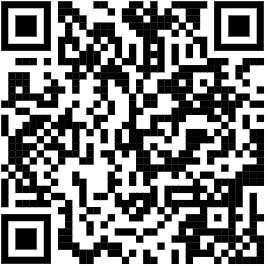 https://forms.gle/MY2QMLYMPEsMWQaF6
Financial planning offered through Northeast Planning Associates, Inc. (NPA), a registered investment adviser (RIA). Securities and advisory services offered through LPL Financial (LPL), an RIA and broker-dealer (BD), member FINRA/SIPC. Credit union is not an RIA or BD. Insurance products offered through LPL or its licensed affiliates. LPL registered representatives offer products and services using NPA. These products and services offered through NPA, LPL, or its affiliates, which are separate entities from, and not affiliates of the credit union, are:
[Speaker Notes: I’ve done my best to cover as much as I could in our short time together, but I recognize that everyone’s situation is different and you may have some unique questions.  On the screen now is a link and QR code to a survey which will serve as a virtual comment card.  If you’d like to provide me any feedback, please follow that link.

If you have more specific questions, that link also gives you the opportunity to request that I follow up with you personally for a 30 minute conversation.  There is no cost for that discussion.  Your question may be relatively straightforward and I can answer it during our time together.  Your questions may require more comprehensive discussions and if that is the case, we’d talk more about the process and cost of formalizing a relationship.

Finally, I do speak to groups on a variety of financial topics on a regular basis, a partial list of which is on the screen now.  If you know of a group that would find value in having me speak on one of these topics, please also indicate that on the form.
, 
Thanks again and thank you for attending]
Financial Planning 101
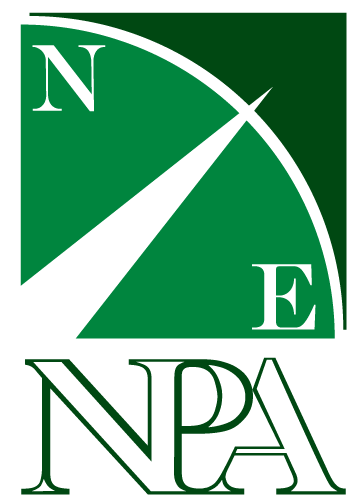 Northeast Planning Associates, Inc.
18-333 Financial planning offered through Northeast Planning Associates, Inc. (NPA), a registered investment adviser (RIA). Securities and advisory services offered through LPL Financial (LPL), an RIA and broker-dealer (BD), member FINRA/SIPC. Credit union is not an RIA or BD. Insurance products offered through LPL or its licensed affiliates. LPL registered representatives offer products and services using NPA. These products and services offered through NPA, LPL, or its affiliates, which are separate entities from, and not affiliates of the credit union, are: